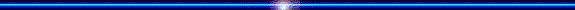 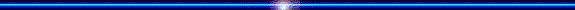 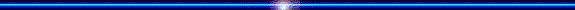 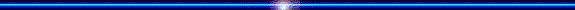 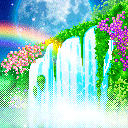 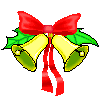 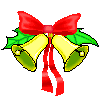 tr­êng tiÓu häc B¾c h­ng
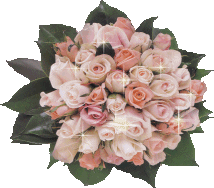 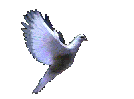 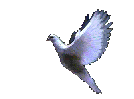 Toán
Bài 46: 
Tìm số trung bình cộng (tiết 2)
Gi¸o viªn: Ng« ThÞ Chanh
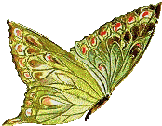 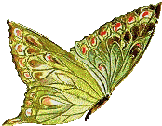 Khởi động
Chia đôi con số: 
40, 77, 35, 28, 19, 56, 70, 101, 120, 4000, 2095, 3700 + Các số chia đôi được là: 
40, 28, 56, 70, 120, 4000, 3700
Luyện tập - thực hành
1. Tìm số ghi ở mỗi nhụy hoa, biết số ghi ở nhụy hoa bằng trung bình cộng của các số ghi ở cánh hoa
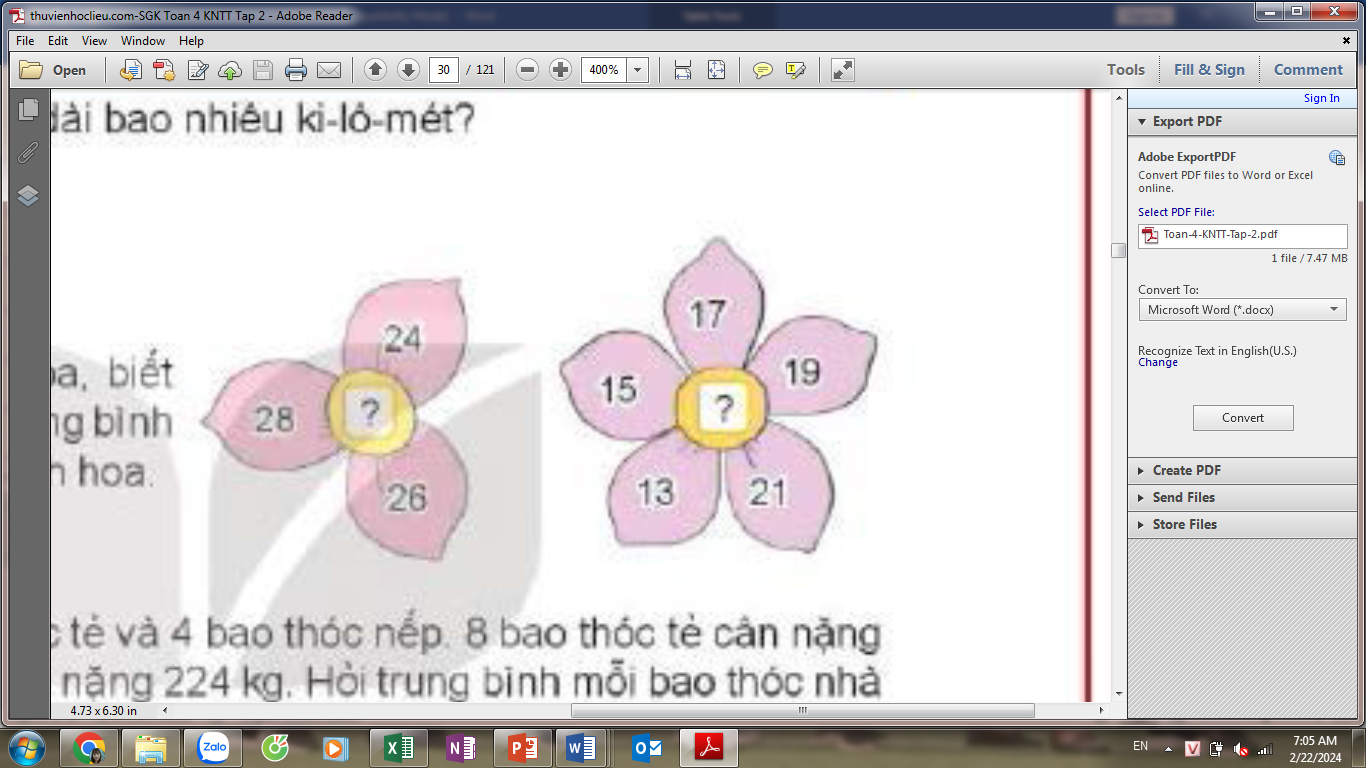 26
17
2. Nhà bác Vân có 8 bao thóc tẻ cân nặng 400 kg và 4 bao thóc nếp cân nặng 224 kg. Hỏi trung bình mỗi bao thóc nhà bác Vân cân nặng bao nhiêu ki-lô-gam?
Tóm tắt:
					8 bao thóc tẻ: 400kg
					8 bao thóc nếp: 224kg
					Trung bình mỗi bao:…kg?
Bài giải
   8 bao thóc tẻ và 4 bao thóc nếp nặng số ki-lô-gam là:
          400 + 224 = 642 (kg)
Nhà bác Vân có số bao thóc là:
               8 + 4 = 12  bao)
Trung bình mỗi bao thóc nặng số ki-lô-gam là:
                624 : 12 = 52 (kg)
                            Đáp số: 52 kg
Ta có thể gộp 3 phép tính làm của bài trên thành 1 phép tính.
Bài giải
Trung bình mỗi bao thóc nặng số ki-lô-gam là:
         ( 400 + 224) : (8 + 4) = 52 (kg)
                                     Đáp số: 52 kg
Lưu ý: Với phép tính này ta phải đặt số kg thóc của 8 bao thóc tẻ và 4 bao thóc nếp trước sau đó chia cho tổng số bao thóc tẻ và thóc nếp.
3. Ngày thứ nhất, Rô-bốt làm được 20 cái bánh giầy. Ngày thứ hai, Rô-bốt làm được nhiều hơn ngày thứ nhất 4 cái bánh. Hỏi trung bình mỗi ngày Rô-bốt làm được bao nhiêu cái bánh giầy?
Tóm tắt:
Ngày thứ nhất: 20 cái
Ngày thứ hai hơn ngày thứ nhất: 4 cái
Trung bình mỗi ngày: ? cái
Bài giải
Ngày thứ hai, Rô- bốt làm được số cái bánh giày là:
                 20 + 4 = 24 (cái)
 Trung bình mỗi ngày Rô- bốt làm được số cái bánh là:
                  (20 + 24) : 2 = 22 (cái)
                         Đáp số: 22 cái bánh giầy
4. Quan sát tranh rồi trả lời câu hỏi.
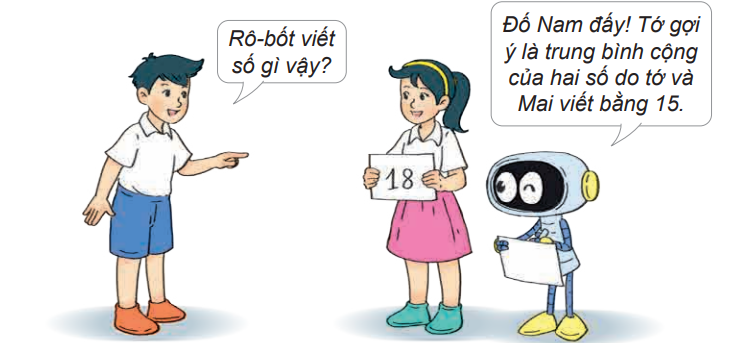 Rô bốt đã viết số nào?
Bài giải:
Tổng hai số là:
15 x 2 = 30
Số Rô-bốt đã viết là:
30 – 18 = 12
                      Đáp số: 12
Vận dụng
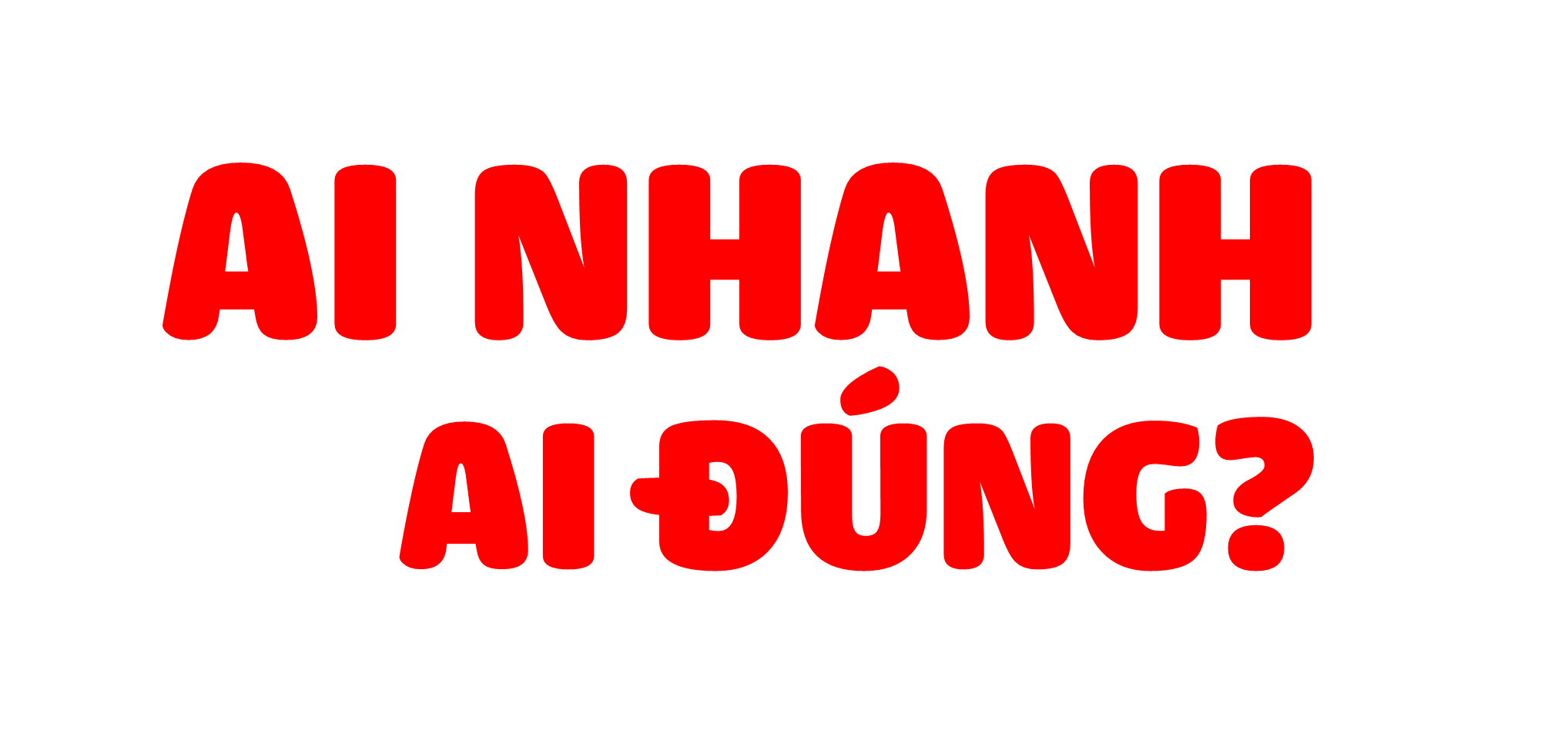 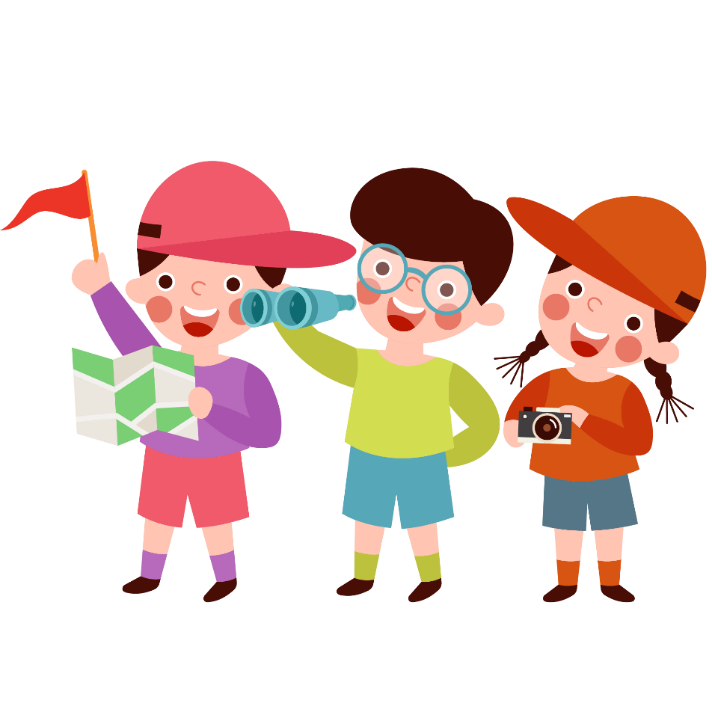 BẮT ĐẦU !
Hãy đọc thật kĩ câu hỏi và trả lời chính xác đáp án nhé
START
1. Tìm số trung bình cộng của: 31 và 21
26
2. Tìm số trung bình cộng của: 17; 21; 25.
21
3. Tìm số trung bình cộng của: 9; 13; 15; 19
14
TUYỆT VỜI !
CÁC EM THẬT XUẤT SẮC
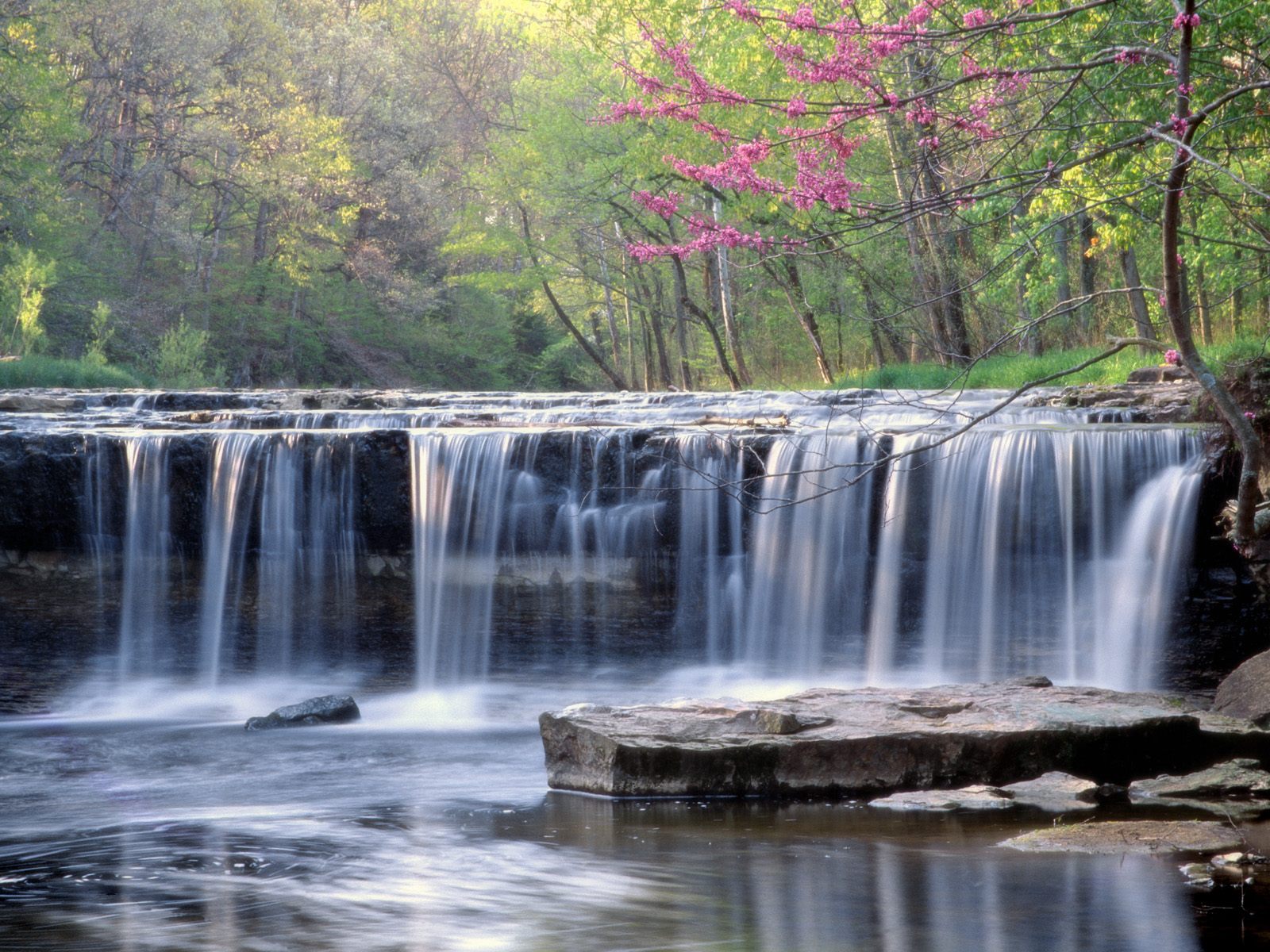 Hẹn gặp lại
 các bạn
trong giờ 
học sau